SIMPLE PRESENT VSPESENT CONTINUOUS
Cursos de Inglés ATS
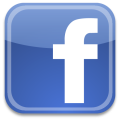 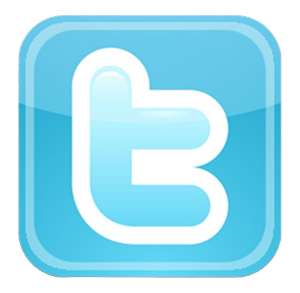 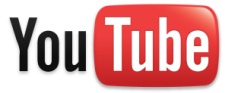 SIMPLE PRESENT VSPRESENT CONTINUOUS
1.
Excuse me, ___ you speak English?
am
is
are
do
don’t
does
doesn’t
SIMPLE PRESENT VSPRESENT CONTINUOUS
2.
A:  Where’s Martha?
B:  I ___ know.
am
is
are
do
don’t
does
doesn’t
SIMPLE PRESENT VSPRESENT CONTINUOUS
3. 
What’s so funny?  Why ___ you laughing?
am
is
are
do
don’t
does
doesn’t
SIMPLE PRESENT VSPRESENT CONTINUOUS
4. 
A:  What ___ your sister do?
B:  She’s a dentist.
am
is
are
do
don’t
does
doesn’t
SIMPLE PRESENT VSPRESENT CONTINUOUS
5.  
It’s raining.  I ___ want to go out in the rain.
am
is
are
do
don’t
does
doesn’t
SIMPLE PRESENT VSPRESENT CONTINUOUS
6.
A:  Where ___ you come from?
B:  Canada.
am
is
are
do
don’t
does
doesn’t
SIMPLE PRESENT VSPRESENT CONTINUOUS
7.
How much ___ it cost to send a package to Canada?
am
is
are
do
don’t
does
doesn’t
SIMPLE PRESENT VSPRESENT CONTINUOUS
8.
Steve is a good tennis player, but he ___ play very often.
am
is
are
do
don’t
does
doesn’t
WELL DONE!
Cursos de Inglés ATS
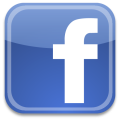 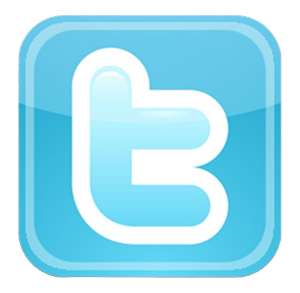 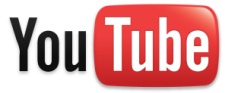